RatiosModule 1: Lesson 3
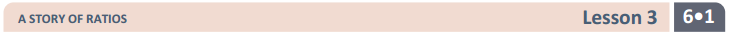 Warm Up Activity
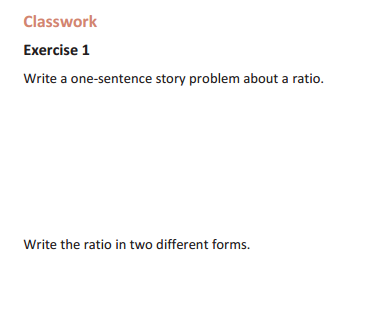 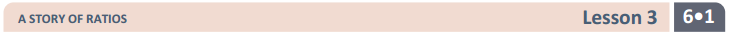 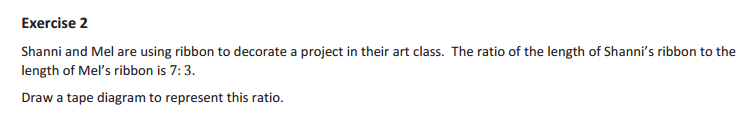 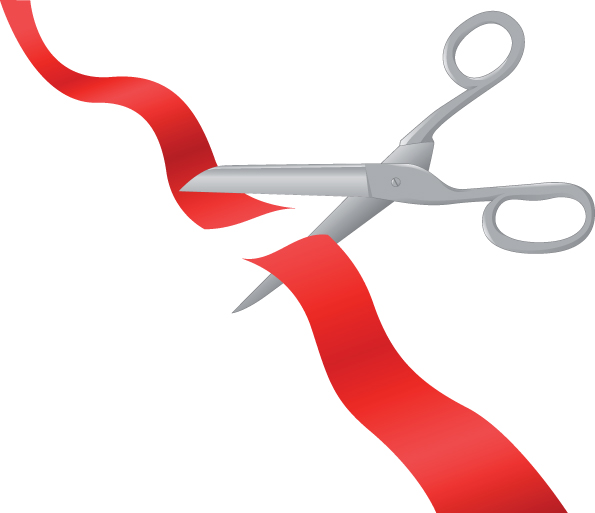 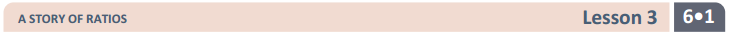 Let’s represent this ratio in a table.
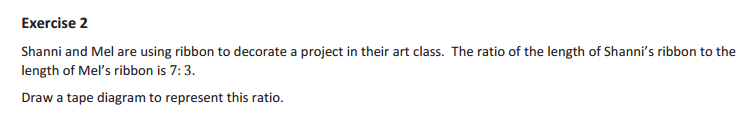 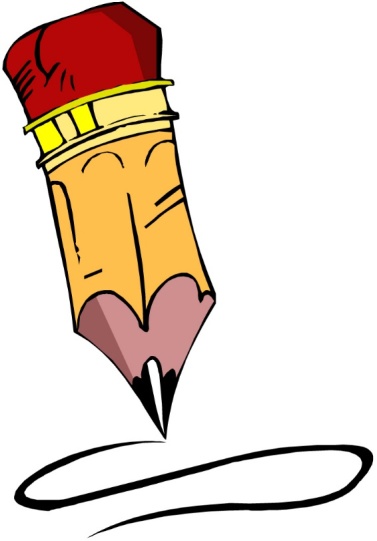 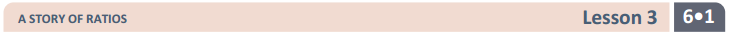 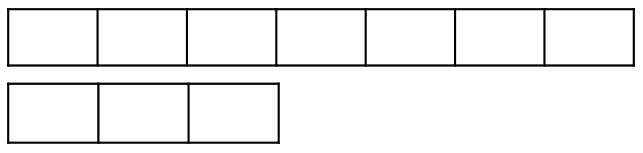 Shanni
Mel
What does each unit on the tape diagram represent?


What if each unit on the tape diagram represents 1 inch?  What are the lengths of the ribbon?


What if each unit represents 3 inches?  What are the lengths of the ribbon?  Why?


If each of the units represents 3 inches, what is the ratio of the length of Shanni’s ribbon to the length of Mel’s ribbon?
The Length of the Ribbon
Shanni=7 in     Mel= 3 in
Shanni=21 in     Mel= 9 in
7:3
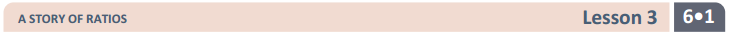 What do these three ratios have in common?


	7 : 3

	14 : 6

	21 : 9
Mathematicians call these ratios equivalent.  
What ratios can we say are equivalent to 7:3 ?
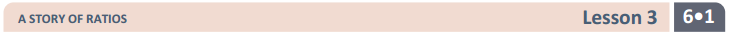 Mason and Laney have been running laps together. The ratio of laps Mason ran to the number of laps Laney ran was 2:3.

If Mason ran 4 miles, how far did Laney run. Use a tape diagram to find this answer.
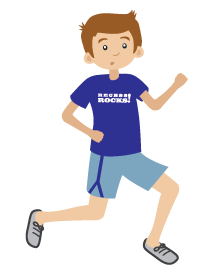 =4miles
2
2
Mason
=
Laney
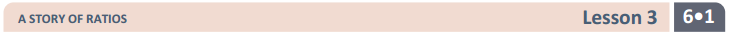 Mason and Laney have been running laps together. The ratio of laps Mason ran to the number of laps Laney ran was 2:3.

If Laney ran 930 meters how far did Mason run? Use the tape diagram to find the answer.
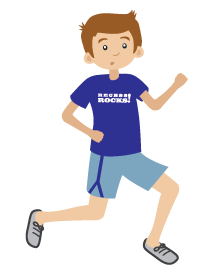 =
Mason
=930meters
310
310
310
Laney
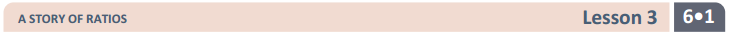 What ratios can we say are equivalent to 2:3
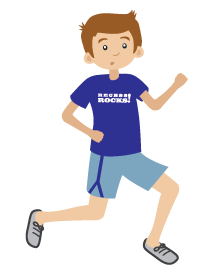 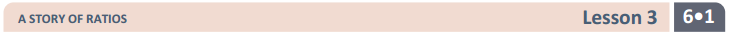 Josie took a long multiple choice test at the end of the year. The ratio of problems Josie got incorrect to the number of questions she got correct is 2:9
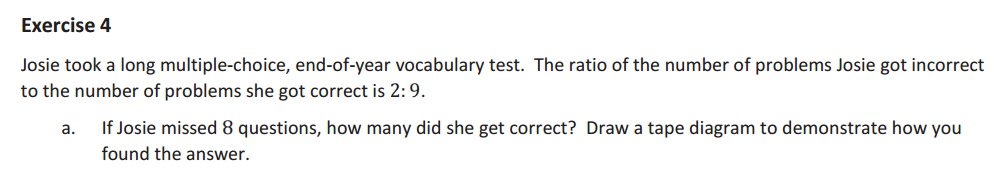 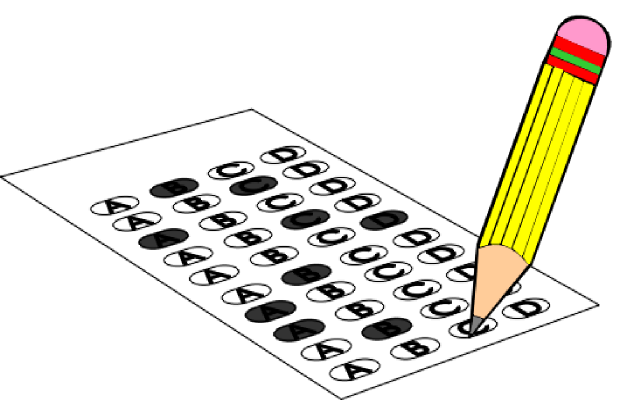 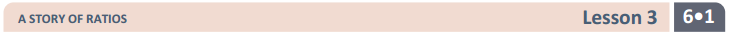 Josie took a long multiple choice test at the end of the year. The ratio of problems Josie got incorrect to the number of questions she got correct is 2:9
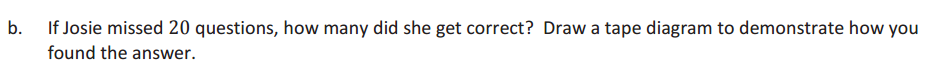 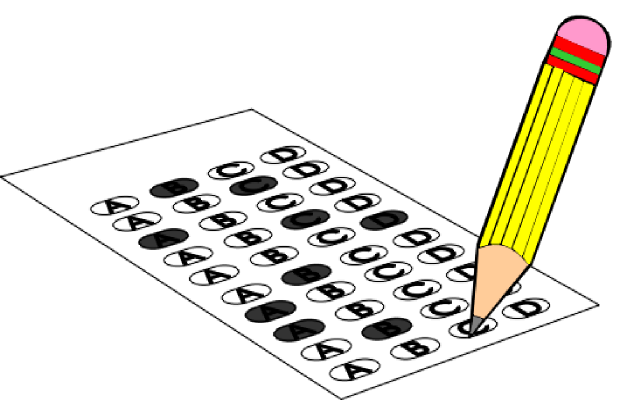 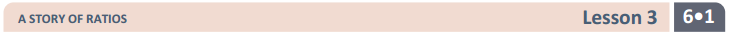 Josie took a long multiple choice test at the end of the year. The ratio of problems Josie got incorrect to the number of questions she got correct is 2:9
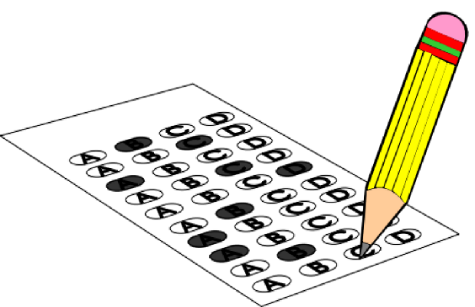 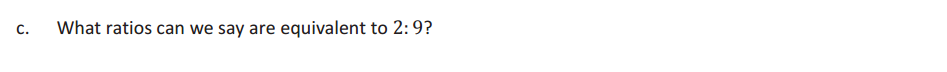 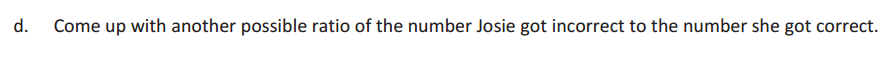 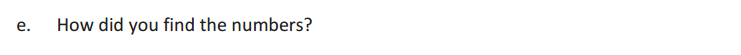 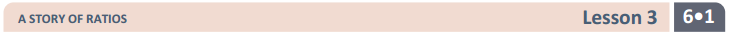 Jasmine and Brenda kept track of the amount of milk they drank each day. Jasmine drank 2 pints of milk each day, and Brenda drank 3 pints of milk each day.
A:  What is the ratio of pints of milk Jasmine drank to the amount of pints that Brenda drank?
B: Show this in tape form:
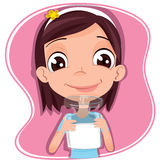 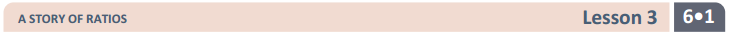 Jasmine and Brenda kept track of the amount of milk they drank each day. Jasmine drank 2 pints of milk each day, and Brenda drank 3 pints of milk each day.
C: If one pint equals 2 cups how many cups did Jasmine drink? How many cups did Brenda drink?
D: Show this in tape form:
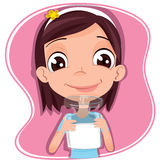 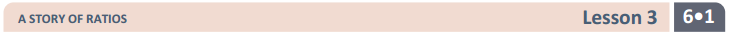 Exit Ticket Questions
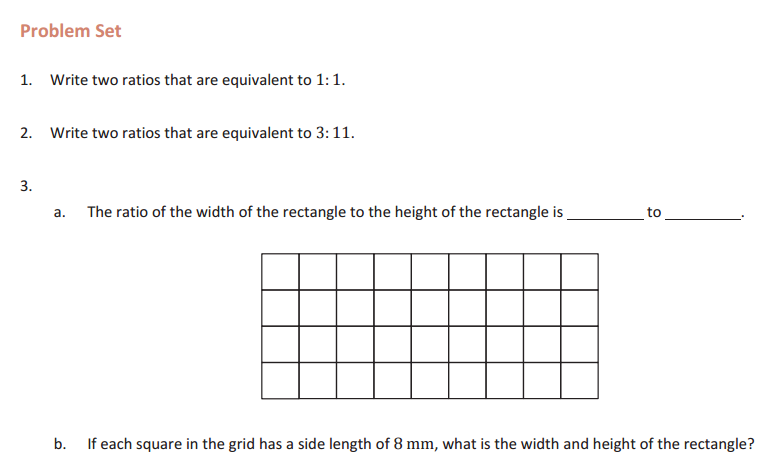 Homework
Due: 
 exit ticket questions 1-4
 (7.2) page 348   1-9